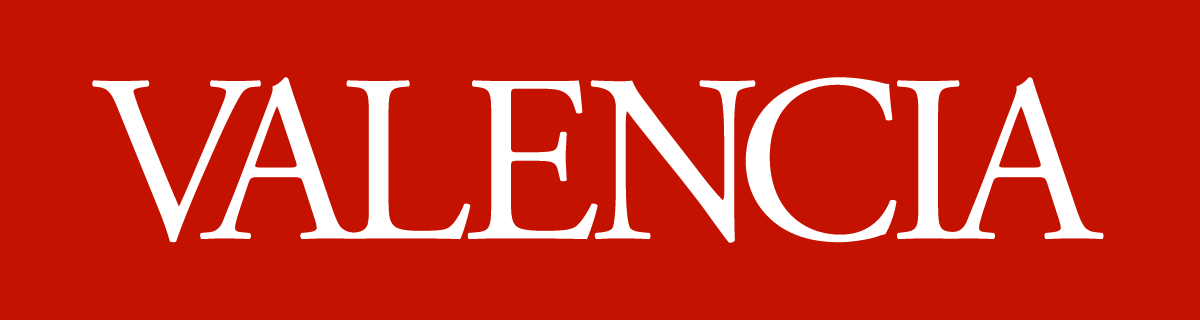 Fire Science Technology-
Fire Rescue Institute
Fire Prevention- FFP1505
Chapter 13
Plan Review of Water Supply for Fire Protection
Objectives
Identify and describe the water sources in your community.
Describe the properties of water both at rest and in motion.
Evaluate the importance of the water supply systems.
Recognize specific requirements of ISO grading for water supply systems.
List the responsibilities of a water supply officer.
Explain how to conduct a flow test.  
Review specific components of a water supply system.
Introduction
Improve local water resources.
Adequate and reliable water systems.
Water is best for fire suppression
Work with other local officials
Water systems become more reliable.
Secondary sources are identified.
Insurance costs may be reduced.
[Speaker Notes: The fire inspectors should take a lead role in improvement of local water resources. This role of fire inspectors is not explicitly stated in the building or fire codes, but the responsibility is implied in the tasks that a fire inspector must perform every day. Adequate and reliable water systems are a community's best fire protection. Although many types of fire suppression agents exist, water will always be the predominant agent used in firefighting. because it is plentiful, inexpensive, easy to store and absorbs great quantities of heat. Water is stable and does not react with many chemicals. It can absorb great quantities of heat through vaporization when suppressing fires. Inspector must work with other local government and utility officials to: Review water supplies, Identify system deficiencies, Ensure system improvements help fire protection. The fire inspector must work closely with the local water utility manager, fire chief, planning or zoning officer, and construction and building officials.  Key term: water supply officer. A designation to an officer to work the water utility and develop water supplies for firefighting purposes. Benefits to the fire department's input into the water system's improvement: A better water supply system is established for both commercial and domestic use,  Increased water capacity minimizes the effects of droughts and dry spells in the hot summer months,  Improves the mitigation of fire disasters and reduces the operational time of the fire department in getting water to the fire, Lower insurance costs within the community. Fire inspectors must consider all potential water supplies, e.g., in rural areas where natural or man-made water supplies may be required to supplement water supply in case of fire.  A fire inspector may act as a water supply officer in an emergency because he/she is familiar with water supplies.]
Water Distribution Systems
Utilities: government or private
The utility infrastructure includes:
Water sources, filtration, distribution and storage 
Utilities assess fees and taxes.
Fire departments may pay hydrant fees
[Speaker Notes: The utility infrastructure includes: Water sources, filtration systems, distribution systems and storage systems, including water towers & mains, pumps, and chlorination plants, and the fire hydrants., Utilities are publically owned and operated through fees and tax collection.  Fire departments may be required to pay hydrant fees for fire protection., Natural water supplies fall into the same two categories. It is important for the fire inspector to know who the owner is for testing; notification is required and permits may be required. See FIGURE 13.1   Water towers provide reserve storage capacity and gravity creates water pressure on the distribution system.]
Flow Testing
Supplies must be adequate and reliable.
Sprinklers depend on flow and pressure
Water flow data should be tested.
Flow data may be outdated.
Flow tests demonstrate system changes.
[Speaker Notes: Water supplies must be adequate and reliable. Proper design and operation of automatic sprinkler systems depends on system flow and pressures.
This water flow information is also important to the fire department for the purpose of firefighting capability within a given area of a community. Conducting fire flow tests is especially necessary in older portions of cities or towns that may have underground supply piping that is centuries old. A complete understanding of the water supply distribution system improves firefighting strategies and helps the fire department overcome any deficiencies that they identify in the water system. Fire inspectors should obtain water maps from the local utility that identify the size and connections of the underground water mains.]
Tools and Equipment
Proper tools and equipment to conduct a flow test.: 
6-inch ruler
 2½hydrant cap with pressure gauge
 Pitot test gauge
Hydrant spanner wrench
90˚ elbow 
Play pipe with a smoothbore nozzle
[Speaker Notes: Key term: pitot gauge. Hydraulic tools used to measure fluid velocity. Fire inspectors must have the proper tools and equipment to conduct a flow test. 6-inch ruler marked in 1/16-inch increments for measuring hydrant outlet openings and to draw the water supply curve on special 1.85n graph paper. A clipboard, pencils, and forms or graph paper also are required to record test information.2½-inch tapped hydrant cap with water pressure gauge that reads up to 250 psi, Water pressure gauge determines the static and residual pressures on the water system. Pitot test gauge or diffuser measures velocity flow, Hydrant spanner wrench, 90˚ elbow , Play pipe with a smoothbore nozzle, See FIGURE 13.4   Flow testing equipment: pitot gauge and water flow charts. Inspectors also need a 1/16-inch ruler and appropriate forms to record their information See FIGURE 13.5   Water diffusers reduce the pressure of flowing water from hydrants and standpipes and are connected to the hydrant by a short length of hose. The pitot gauge is inserted into a slot in the diffuser.Courtesy of J. Foley  Many fire departments now use water diffusers with pressure gauges to conduct flow tests.]
Preparing for Flow Test
Preparation is key to proper testing:
Notify utility and community.
Avoid peak demand & cold weather.
Determine main sizes & flow direction
[Speaker Notes: The flow test procedure is outlined in National Fire Protection Association standard NFPA 291, Recommended Practice for Fire Flow Testing and Marking of Hydrants and should be followed by the fire inspector. Preparation is key to proper testing:, Notify the utility and community. Peak demand times should be avoided so that the public is not inconvenienced with brown water or low pressure from the test. , Avoid peak water demand times., Avoid cold weather. Cold weather tests could result in ice hazards. , Review utility maps to determine surrounding water main sizes.  In gridded systems water will always flow from larger water mains to smaller water mains. , When choosing the flow and test hydrant, the fire inspector should determine the flow direction to establish the test fire hydrant closest to the construction site.  Residual test hydrant should be in the direction of the water flow. In some cases, only one fire hydrant may be available and will have to serve as both flow and residual test hydrant.]
Conducting the test:
Open hydrant's 2½-inch outlets.
Stick a finger inside hydrant barrel to feel outlet's edge inside hydrant barrel.
Determine type of outlet.
Measure inside diameter of outlet, using 1/16-inch ruler.
Avoid using 4½-inch steamer connection when testing.
[Speaker Notes: Fire hydrants usually have one of the three outlet configurations. The outlet type determines the proper coefficient of discharge for the fire hydrant flow calculation. Open hydrant's 2½-inch outlets. Stick a finger inside hydrant barrel to feel outlet's edge inside hydrant barrel.  See Figure 13.7 Pg 324 Determine type of outlet. Measure inside diameter of outlet, using 1/16-inch ruler. It is important to make sure that you properly measure the outlet diameter, as 1/16 of an inch may cause a 5% error in the flow calculation. Avoid using 4½-inch steamer connection when testing. 4½-inch steamer connection often does not produce a solid flow like the smaller 2½-inch outlets, and this will affect the accuracy of the flow measurements. See FIGURE 13.6 pg 323]
Test Procedure
Install cap-pressure gauge
Slowly open hydrant, record pressure
Relocate cap gauge on residual test hydrant upstream 
Flush hydrant, Open Fully, take pitot gauge reading.
While flowing, record pressure decrease on residual test hydrant.
Draw curve on hydraulic graph paper.
[Speaker Notes: Flow test procedure 1. Install the hydrant cap-pressure gauge on the flow hydrant outlet.2. Slowly open the hydrant fully and record the static pressure on the pressure gauge This is the static pressure measurement (water at rest). Remove the hydrant cap-pressure gauge and relocate it to the residual test hydrant upstream of the flow test. See Figure 13.6pg 323 3. If only one hydrant is available, then leave the gauge on the flow hydrant and test from the other 2½-inch outlet. 3. Open the hydrant fully and let any debris from the water main flush out. 4 Once the water is flowing clear, take the pitot gauge reading. 4. The pitot gauge should be firmly held and inserted into the flowing water at the centerline of the outlet and at least ½ the diameter of the outlet away from the barrel. Once the gauge is properly inserted the correct distance into the flow, take the pressure reading on the pitot gauge and record it.  5. While the water is still flowing, record the pressure decrease on the hydrant cap gauge downstream on the residual test hydrant. 5. This records the remaining pressure on the system and should drop the static pressure by at least 25% or 15 psi to validate the flow data. If flow has not decreased the static pressure by 25% or 15 psi, open additional fire hydrant outlets until you get a sufficient drop in pressure. If additional fire hydrant outlets are used, record the pitot readings and the residual pressure at the test hydrant at the same time. 6. Take the data collected and draw the water curve for the hydrant system on 1.85n hydraulic graph paper. This will show the available water at the fire hydrant location. See FIGURE 13.9   Water graph paper allows the water curve to be drawn as a straight line. Any point along the line will show pressure on the left and flow in gpm at the bottom on Scale A., First, plot the static pressure at zero flow, which represents the system's available water. Next, select a scale at the graph paper and locate the flowing pressure at 15 psi with a total flow of 654 gallons per minute. The water curve can now be drawn on 1.85n graph paper using the ruler to connect the two data points. This special graph paper allows a curve to be drawn as a straight line. The area located below the line represents all of the available water from this fire hydrant. As we can see in this figure, the maximum flow for this hydrant is 654 gallons per minute at 20 psi residual pressure







a]
Recommended Test Procedure
[Speaker Notes: Example flow test: The static pressure is 40 psi. Once water flows, the pressure drops to 20 psi or decreases by 5%. The pitot gauge reading is taken, and it is 15 psi at full flow.  In the formula, Q = the flow in gpm, c = the coefficient of roughness based on the outlet type in Figure 13.7, d 2 = the measured diameter of the 2½-inch outlet in 1/16-inch increments, and p  is the pitot reading pressure from the flow test. Other considerations Flow test demonstrates available water at test fire hydrant only. The NFPA recommends that fire hydrant pressures not fall below 20 psi, as damage can occur to the water mains. If more underground piping is to be added to extend the service onto the property, the friction loss of that pipe would have to be calculated to determine any additional pressure loss from the fire hydrant to the sprinkler system connection. If the sprinkler system hydraulic demand falls above the available water curve, then either a larger water supply main is required or a fire pump must be installed to elevate the pressure and increase the height of the water curve. Any sprinkler system demands that fall right on the line need to be carefully reviewed. Sprinkler system will need to compensate for inadequate flow. Test data is not representative of maximum daily water demand.]
Urban Water Supply Systems
System requires maintenance
Hydrants require regular maintenance
Identify secondary supplies Two general types of utility systems:
Gravity feed water systems
Direct pump pressure water systems
[Speaker Notes: Water System components require maintenance by water utility or fire department.  Fire hydrants require regular maintenance. Many fire departments play an important role in maintaining the fire hydrant system by conducting inspections of fire hydrants and performing routine annual maintenance. Types of maintenance may include painting the hydrants, greasing the caps and fittings, inspecting the hose threads, and identifying damaged fire hydrants. Emergency secondary supplies should be Identified Additional water sources may be vital in emergency situations. Fire departments must always be prepared to convert their method of operation to other available sources of water in an emergency. Emergencies may include floods, broken water mains, failed pumps, frozen valves, earthquakes, or other types of service interruptions on the system. An emergency water contingency planning should be a part of every fire department's emergency management planning and is usually addressed through the fire prevention bureau. Two general types of utility systems: Gravity feed water systems &  Direct pump pressure water systems. Gravity feed: Retains water supply naturally or through construction of a dam; water is released, filtered, and pumped to a well to remove further sediment; moved from treatment plant to distribution plant for domestic and fire protection use; may include elevated storage tanks to maintain emergency supply or increase or balance water system pressure on the distribution system. If water needs to flow in an up-hill direction, a tank is placed at the higher elevation to increase the static pressure on the system., Direct pump pressure: Water is pumped from deep wells from the aquifer below ground; water is chlorinated, filtered, moved to water distribution plant, processed, and pumped into distribution, Most water supply systems use one or a combination of these two methods to distribute domestic water to the consumer see FIGURE 13.10 & 13.11 Pg 327]
Fire Hydrants
Color-coded - NFPA-291.
Installation is regulated by NFPA-24.
4½” steamer connection 
least 18 inches from curb 
Concrete pad and stones at bottom 
Concrete thrust block at any change in direction of underground piping.
[Speaker Notes: NFPA 291, Recommended Practice for Fire Flow Testing and Marking of Hydrants, requires color-coding; bonnets on top of the fire hydrant should be painted to match the color in the flow charts provided in the standard; enables firefighters to identify the fire flow range of a hydrant during emergency response and helps them select a fire hydrant of proper capacity based on the fire situation. See FIGURE 13.12 Pg 328 What Colors for 1500GPM +?   NFPA 291 identifies fire hydrant flow by reflective paint colors on the hydrant's top. Additional markings: Reflective paint, Minimum effective operating pressure stenciled on bonnet of , hydrants with residual pressure below 20 psi, Pressure over 500 psi stenciled on bonnets, Hydrants at ends of water mains must be identified, Flush hydrants need to be flowed annually to remove debris that may collect in dead-end water mains. Installation is regulated by NFPA-24. 4½-inch steamer connection at least 18 inches from curb line to the hydrant steamer center line Concrete pad and stones at the bottom bell fitting of the fire hydrant allow the barrel to drain properly and not undermine the fire hydrant and cause it to sink or settle; thrust blocks prevent the movement of pipe if water hammer occurs. A water hammer is caused by valves being shut too quickly, causing excess pressure to build up on the pipe wall, which can damage the pipe connections. The bell fitting must also be tied back to the piping by solid connector rods to ensure that the pipes do not separate from the bell during hydrant use. Concrete thrust block at any change in direction of underground piping. See FIGURE 13.13 pg 328]
Fire Hydrants
Hydrant type determined by climate.
Fire inspector recommends location and spacing (AWWA standards)
Traditionally determined by population.
Underground fire hydrants 
Need signage and regular inspection
[Speaker Notes: Fire hydrant type are generally determined by climate In warm climates, wet barrel fire hydrants may be used because freezing is not a issue. In the northeast and colder climates, the standard dry barrel fire hydrant is used, and sometimes the underground fire hydrant will be used in planned developments and  almost always at airports. Fire inspector should make recommendations on location and spacing of hydrants based on standards like AWWA Spacing should be in conformance with recommended practices of the American Water Work Association or other recognized standards or local fire code requirements. In urban areas, AWWA, recommended hydrant spacing at 500 feet in residential neighborhoods and 300 feet in industrial and commercial building areas. These spacings may be extended to 500 ft in commercial and industrial areas if the local fire department uses large-diameter hose. Underground fire hydrants may be hard to locate or impossible to access if covered in snow and ice and therefore Need signage. Debris can cause drains to clog, which can cause icing problems and render hydrant useless. Regular inspection can help prevent it.]
Elevated Storage Tanks
Range from 100,000 to 4million gals.
Must be heated during winter
should be preplanned by FD
must withstand load of ???
[Speaker Notes: Water storage tanks may range from 100,000 gallons to 4,000,000 gallons. Tanks must be heated during winter operation. Internal heating of the tank may be provided by electric heat coils, steam lines, or steam injection into the water tank; usually gravity circulation systems of hot water or steam coils; direct steam injection may be used if the climate is severe in the winter months. Tanks should be preplanned by Fire departments. so that they are aware of all of the hazards that may be present, including electrical hazards, steam hazards, and confine spaces. Tanks must withstand load of ??? PG 329 workers, equipment, snow and ice.]
Pressurized Storage Tanks and Rooftop Tanks
Pressure tanks provide supplemental water or pressure to automatic sprinkler system
Pressure tanks
May replace fire booster pump
Range from 2,000 to 5,000 gallons
Rooftop tanks
Must be elevated above the roof
Must be heated
[Speaker Notes: Pressure tanks provide supplemental water or pressure to automatic sprinkler system may be installed instead of a fire booster pump if additional pressure requirements are marginal to operate the automatic sprinkler system; Range from 2,000 to 5,000 gallons but  may be larger in some special applications inspected regularly as required by NFPA 25, Standard for the Inspection, Testing, and Maintenance of Water-Based Fire Protection Systems, Chapter Rooftop tanks Typically installed inside the building, or they may be rooftop mounted to provide 15 psi pressure at the topmost sprinkler head, Must be heated]
Valves
Must be indicating type.
Isolate system for maintenance.
OS&Y
Backflow Preventor:
A double-check valve 
Prevents contaminated water supply
NFPA 25
[Speaker Notes: NFPA 13, Standard for the Installation of Sprinkler Systems, requires All valves be indicating type. Valves isolate the system for maintenance. OS&Y, Stem length indicates position of gate. The amount of stem protruding indicates fully open, partially open, or fully closed. See FIGURE 13.15 Pg 330 Backflow Preventor: Typically the water supply main enters a building and will be separated into the domestic water supply and fire protection water supply by a double-check valve installed between fire protection and domestic water mains. This  Backflow preventor prohibits stagnant water in fire prevention main from entering potable water supp. Must be maintained on a regular schedule as specified in NFPA 25, Standard for the Inspection, Testing, and Maintenance of Water-Based Fire Protection Systems, Chapter 9. See FIGURE 13.16 Pg 331]
Fire Booster Pumps
Fire booster pumps:
Vertical pumps at well points. 
Horizontal split case - fire protection systems.
Primary and secondary power supplies
operated weekly and tested annually
[Speaker Notes: Fire booster pumps: Placed on automatic sprinkler systems to increase pressure due to building size or height. Additional booster pumps are located at the water distribution plant to increase distribution pressure, or they may be located at well points to extract water from aquifer and bring it up to the distribution piping. Installed and initially tested under NFPA 20, Standard for the Installation of Stationary Pumps for Fire Protection, are to be maintained after acceptance testing in accordance with the inspection and testing schedules specified in NFPA 25, Standard for the Inspection, Testing, and Maintenance of Water-Based Fire Protection Systems, to ensure efficiency and reliability. Vertical pumps lift water at well points. Horizontal split case pumps increase pressure in fire protection systems. See FIGURE 13.17  pg 331 Must have both primary and secondary power supplies Must be operated weekly and flow tested annually, Obtain a copy of the booster pump's performance curve graphs on its initial acceptance test to ensure that the performance measures are within acceptable standards from the pump manufacturer. The annual pump test performance curves provide a comparison to the original installation test and will show any marked changes in the pump's performance over time.]
Water Supply Officer
Rural areas may not have hydrants.
NFPA 1142
The fire inspector may act as WSO
Responsible for:
System & source data, Determining capacity, developing maps and card system, Conducting inspections
[Speaker Notes: Rural areas seldom have a well-developed infrastructure for distribution of water, and generally, each home may have its own well for domestic water supply. Rural fire departments must develop water resources from a combination of natural water supplies, such as lakes and ponds, and hauling water with fire apparatus in the form of tankers or water tenders. The natural sources of water may include creeks, streams, ponds, lakes, wells, pools, tanks, cisterns, and rivers. NFPA 1142, Standard on Water Supplies for Suburban and Rural Fire Fighting, governs the application, development, and use of natural and manmade water sources for rural firefighting purposes. The water supply officer manages and documents all available water resources with the jurisdiction. The inspector is familiar with the community, the types of building construction, the types of fire protection systems, and the unusual hazards in buildings, such as hazardous materials]
Private Water Sources
Water sources of private property may be required for public protection.
Legal agreements should be established.
FD needs legal right of entry
[Speaker Notes: The fire inspector as water supply officer acts as a liaison between the municipal government, the fire department, and any property owners who may have private water sources that are needed for public fire protection. Legal agreements should be established between the fire departments and owned of the water sources. The fire department must have legal right of entry on private property  Although fire departments have the right to enter properties that are on fire under exigent circumstances, they do not necessarily have the right to enter other private properties that are not on fire to secure water unless they have permission from the owner to do so or there is a legitimate state of emergency through either state or federal declaration. The fire inspector as water supply officer should establish the formal agreements with any private water source that may be required for community fire protection.]
Automatic and Mutual Aid
Rural supplies should follow NFPA-1142. 
Tanker shuttle delivery system must be established within 15 minutes of initial hose stream application.
Automatic aid agreements are required
NFPA 1142 classifies buildings from 3 to 7.
[Speaker Notes: Fire departments under both NFPA 1142 and the ISO public fire protection rating schedules are required to establish minimum automatic aid or mutual aid agreements to verify the capability to deliver water using a tanker shuttle delivery system. If additional water tenders are not dispatched by an automatic aid agreement with the initial first alarm assignment, the 15-minute criterion will not be attainable. Automatic aid agreements will allow tankers to come from other fire departments, but they must be within 5 miles and both departments must have training together. A complete survey of the jurisdiction determines minimum amount of water that must be available to control fires based on specific risks; based on a property's hazard classification, occupancy, use, and type of construction, and exposed buildings located within 50 feet of the structure requiring a fire flow,  NFPA 1142 standard classifies buildings numerically from 3 to 7. Examples? Pg 333 , 3. Lumberyard, refinery, and distillery, 4. Department stores, barns, repair garages, and warehouses, 5. Dairy barns, laundries, restaurants, and machine shops, 6. Gas stations, bakeries, doctors' offices, and churches, 7. 1- and 2-family dwellings, fire stations, hospitals, nursing homes, and schools]
Construction Classification
Classification based on the five types
Higher number = greater risk
Exposure Hazards
>100sq’, within 50’ = + 50% supply.
[Speaker Notes: The construction classification is based on the five major construction Types. The higher the number the greater the fire risk See FIGURE 13.18 Pg 334  The construction classification along with the hazard class and potential exposures are used in NFPA 1142, Standard on Water Supplies for Suburban and Rural Fire Fighting to determine the fire flow for buildings. The NFPA-1142 calculation also examines exposed structures. Exposure hazards are any structure more than 100 square feet in area and within 50 feet of a building under consideration. High-occupancy hazard class buildings rated 3 or 4 are also considered exposure if they are within 50 feet of a building regardless of its size. Minimum amount of water for any exposure shall be not less than 3,000 gallons. Exposed buildings over 100 sq. ft. must be considered for additional water supply. Since Radiant heat may travel 50 feet, Exposures require an additional water supply increase of 50% over the amount needed for the evaluated structure.]
Calculating Water Supply
Minimum water supply in gallons
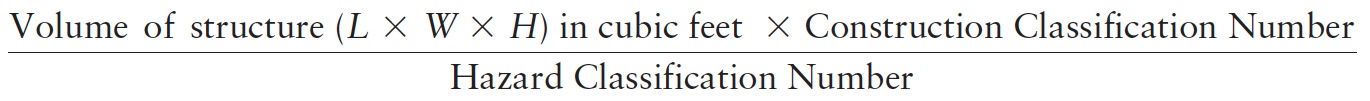 [Speaker Notes: L × W × H is volume of structure in cubic feet. See FIGURE 13.19   The minimum water supply is calculated by determining the volume of the structure, then dividing it by the hazard classification number. The result will be multiplied by the construction classification number and any exposure factor, if an exposure exists within 50 feet. The building has a cubic volume of 34,272 square feet; it is a light-hazard occupancy, classification 0.7, and the building is ordinary construction with a classification of 1.0. Using the equation, the necessary water supply for this building is 4,896 gallons. If the building had exposures, the amount of water would then be multiplied by 1.5, increasing it to 7,344 gallons of water. Reductions in water supply are permitted when a building has a full sprinkler system in compliance with appropriate NFPA sprinkler standards.]
Calculating Water Supply
Deliver and sustain the calculated minimum fire flow within 5 minutes
Fire flow rates require How many GPM?
Calculate the minimum water supply for a residential dwelling of ordinary construction that is 50’ × 24’, two 8’ stories and a pitched roof attic 8’ to the peak.
[Speaker Notes: PG 335 Based on NFPA 1142 : The fire department must deliver and sustain the calculated minimum fire flow rate within 5 minutes of arrival at the scene.  The fire flow rates are:<2,500 gallons: 250 gpm, 2,500–9,999 gallons: 500 gpm, 10,000–19,000 gallons: 750 gpm, 20,000 gallons: 1,000 gpm. Calculate the minimum water supply for a residential dwelling of ordinary construction that is 50 feet × 24 feet with two 8-foot stories and a pitched roof attic 8 feet to the roof peak.  Buildings with peaked roofs or attic heights are considered to be ½ the height measured from the attic floor to the ridge beam for the volume calculations. In the above example, if each floor is 8 feet high, the building's total height would be 20 feet (8 + 8 + 4). For step 5, go to NFPA 1142, table 4.6.1, for minimum water delivery rate and determine the fire flow requirement. In this example, the required fire flow is 250 gpm for the first 15 minutes and 500 gpm for 2 hours.]
Using Streams for Fire Protection
Streams - useable water source?
Water in freezing or drought condition?
Accessible to fire department?
Adequate Flow rate?
Volume is L × W × average depth
Times 7.5 gal/cu ft to determine total supply volume
[Speaker Notes: Streams may be useable water sources. The water supply officer must be able to determine the flow rate of the water source for both total capacity and flow in gallons per minute. Must be capable of delivering water in freezing or drought conditions, Must be accessible to fire department. Flow rate: Volume is L × W × average depth = Useable Volume . Volume multiplied by 7.5 gal/cu ft to determine total supply volume]
The Cork Test
[Speaker Notes: This test is supposed to estimate how much water is available. Perform test in an area where both sides of the stream are perpendicular and the bottom of the stream is relatively flat; avoid wind. 10 feet should be divided by the number of seconds to determine the stream's velocity in feet per second. A cross-section or transect of the stream should be determined by the width and depth or average depth measured in square feet (This becomes the area, A). The number 450 is a constant that resolves the measurements from cubic feet per second into gallons per minute. EXAMPLE: A creek is 4 feet wide and 12 inches deep. A cork is placed in the water and flows 10 feet in 120 seconds. What is the flow? Step 1. Determine the area: 4 feet × 1 foot × 4 square feet. Step 2. Determine velocity: 10 feet/120 seconds,  0.08 feet per second. Step 3. Substitute the values in the formula and multiply by 450.]
Calculating Swimming Pools
[Speaker Notes: Pools should only be used in extreme emergencies with owner's permission. Pools generally are not easily accessible to fire apparatus, and property damage may occur to the pool from the vibration and movement of fire apparatus. Removing the water may also cause hydraulic pressures, which can collapse the pool. If a pool is used as a water source, small portable floating pumps may be the best solution. The pool also should not be completely emptied to avoid damage. SEE SLIDE]
Cisterns
Traced back to the Roman empire.
Used for important buildings.
Rated for highway loads
1,000 gpm dry hydrant
Minimum 30,000 gallons
[Speaker Notes: Key term: cistern ?Pg 337 An underground tank or vat used to hold water for fire protection. Cisterns are usually 30,000 gallons or more and are equipped with dry hydrant fittings for drafting. Cisterns are one of the oldest methods of water storage for both firefighting and domestic use and can be traced back to the Roman Empire. Used in rural areas with no water distribution for important building. A dry hydrant should be sized to provide at least 1,000 gpm for ¾ of the cistern's total capacity.  Should be rated for highway loading so that a fire apparatus cannot cause structural damage to the tank. See FIGURE 13.21 Pg 338]
Dry Hydrants
FD may need dry hydrants at lakes
reduce time to draft
May require siphon jets for high draft heights
Access from existing roadways or other installed all-weather surfaces
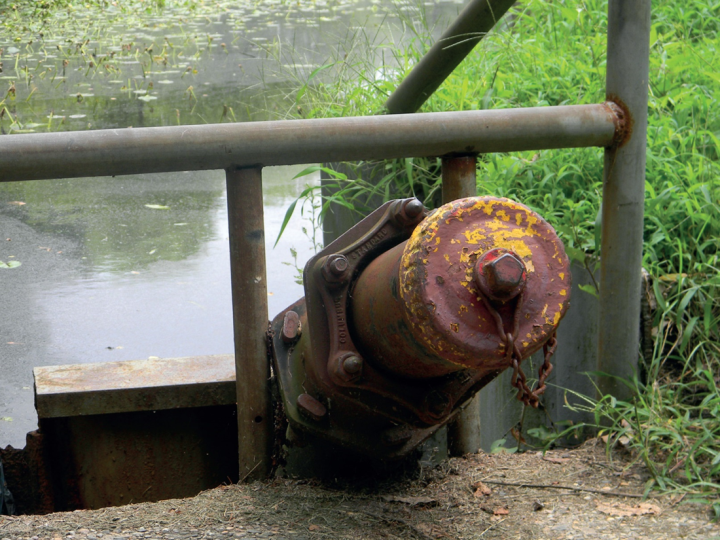 [Speaker Notes: Key term: dry hydrant? Pg 338 A dry pipe constructed of steel or plastic to convey water from a lake or pond to a fire apparatus by draft. Constructed of schedule 40 plastic pipe and have vandalism-proof features to prevent damage; practical drafting height for fire apparatus is between 15 and 20 feet; if higher drafts are required, a siphon jet can achieve lifts of 15 to 70 feet vertically.  Fire department may require installation of dry hydrants at lakes or ponds. Dry hydrants reduce time to draft by conventional methods. May require siphon jets for high draft heights The siphon jet is based on the principle that as water moves through a smaller pipe, it produces a higher velocity and lower pressure. The reduction in pressure is utilized to move water to the higher elevation. Must be accessed from existing roadways or other installed all-weather surfaces. The fire inspector reviewing the plans for such an installation should also give considerations to requiring freeze protection, flushing fittings, identification signage, cam lever couplings, and other types of dry hydrant improvements that may be needed by the fire department. See FIGURE 13.22a Pg 338 & FIGURE 13.22b Pg 339]
Water Tender Shuttles
With limited water supply the fire department may need to shuttle water with tenders.
Arrive within 15 minutes of initial flow.
Provide sustained flow rates.
Demonstrate the ability to use shuttle system.
[Speaker Notes: With limited water supply the fire department may need to shuttle water with tenders. ISO requires arrival in 15 minutes of initial fire department water flow.  and delivery rate specified in NFPA 1142. Must provide appropriate sustained delivery flow rates. The Fire department must demonstrate the ability to use a water shuttle system. Mobile water supply apparatus must be designed as specified in NFPA 1901, Standard for Automotive Fire Apparatus, Chapter 7. Converted gasoline trucks are common, but they are not designed for the weight of water, and they are not properly equipped to unload quickly into portable storage tanks. The ISO Grading schedule requires the following water shuttle procedure to be followed during the demonstration: 1. All tenders assemble 200 feet from the fire scene., 2. The time it takes to move a tender 200 feet is recorded., 3. The tender must then discharge its water into a folding storage tank and move 200 feet away., 4. The time it takes to discharge the water into the tank and move 200 feet is recorded., 5. Each tender is credited for 90% of its total capacity., 6. The same procedure is followed at the fill site. The time is recorded for the tender to move 200 feet, fill up, and move 200 feet away., 7. The last part of the calculation is the travel time from the supply water source to the fire location. All of these elements are recorded for one full cycle of all the required water tenders. A record is kept of the available water supply at the fire scene, and it must be equal to or greater than the minimum flow required at the application rate for 2-hour duration.]
Water Tender Shuttles
[Speaker Notes: To keep travel smooth for shuttles, total weight must be considered as they move through the cycle of filling, delivering, dumping, and refilling, especially on roads with small bridges; tenders should be the same size and weight capacity, if possible, as this eliminates the stacking up of mobile tenders at the fill or discharge locations; additional water supply fill points should be added as more tenders are added; portable tanks should be set up in a diamond shape to avoid stacking at delivery. V = The total capacity of the mobile water supply tanker., A = The dump time including the 200-foot approach and return., B = The fill time including the 200-foot approach and return., T 1 = Travel time from the fire scene to the water sources., T 2 = Travel time from the water source to the fire scene., −10% is the amount of spillage and residual in the tankers. The speed constant (X) is based on average speed of the water tender for each leg of the journey. Can be determined as part of prefire emergency plans. 35 mph is maximum speed used by ISO, but travel conditions (e.g., snow and ice, steep grades, or narrow or winding roadways) may require slower speeds. Determine the average speed on each road segment using different speed constants.
Explain the time-speed-distance chart on page 340. Time = 1.7D at 35 mph, Time = 2.0D at 30 mph, Time = 2.4D at 25 mph, Time = 3.0D at 20 mph, Time = 4.0D at 15 mph, Example: Calculate the minimum continuous flow for a 1,500-gallon water tender. We will assume from previous trials that it will take this tanker 4.0 minutes to deliver its water, including the 200-foot approach and retreat, and it will take 3.0 minutes to refill the tanker at the supply site. The road distance to the supply is 2.10 miles, and the return leg to the fire scene is 1.8 miles. The first road may be traveled at 35 mph, but the return leg is only 30 mph due to traffic conditions.]
Minimum Continuous Flow Calculations
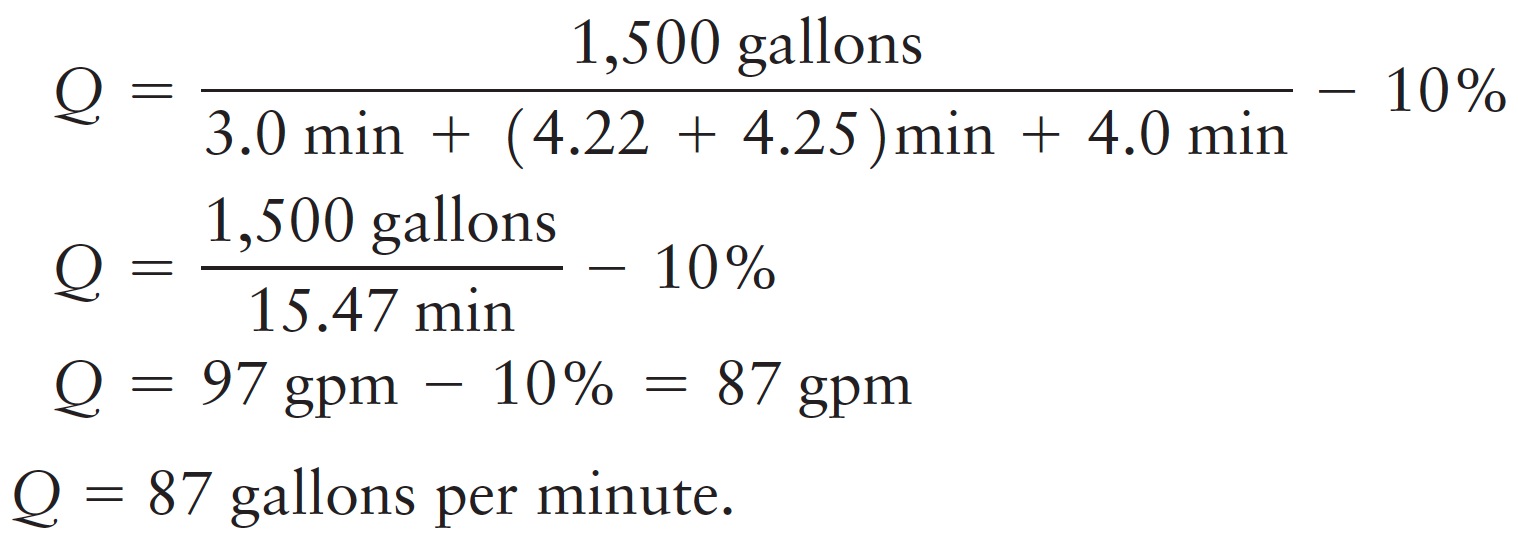 [Speaker Notes: Once the travel time on each leg has been calculated, we can use the next formula to determine the flow from the 1,500-gallon tender in gpm. To maintain a minimum fire flow of 250 gpm, at least two additional 1,500-gallon water tenders are required in the water shuttle operation on the initial alarm assignment.]
History of Fire Suppression Rating Schedule
Waterworks developed for domestic and sanitation purposes.
A side benefit was fire suppression.
Engineers in early 1900s analyzed the use of waterworks for fire suppression.
[Speaker Notes: Waterworks were developed to provide a distribution system for domestic water and sanitation purposes.  A side benefit was to provide water for fire suppression. Engineers in early 1900s analyzed the use of waterworks for fire suppression. Engineers began to develop standards on water main size and capacity as well as estimates on how many fire hose streams might be needed to suppress a large fire; they believed that, in a rough way, the number of hose streams was related to population size. The ISO generally determines the Public Protection Classification (PPC) for most communities on a 10-year basis. The classification of the community affects the fire insurance rates charged by any insurance providers to residents or businesses. Several engineering papers were presented at the Engineer's Society Meeting in the early 1900s, which began a detailed discussion concerning both the American and Canadian waterworks systems. An initial concern was to develop a method to determine the cost of water for fire protection. The engineers made estimates of the number of hose streams that would be required by fire departments in congested, densely populated cities.]
History of Fire Suppression Rating Schedule
1892–Freeman's develops a population-based fire protection model.
6-inch water mains in residential districts
8-inch water mains in commercial districts
Grid pattern
Hydrants space 250 feet in commercial districts, 500 feet in residential
[Speaker Notes: Who was John Freeman? Pg 341 The National Board of Fire Underwriters in its determination of the potential number of hose streams needed by population adopted the recommendations of several engineers including Factory Mutual engineer, John Freeman. All hose streams were assumed to deliver 250 gpm. Freeman took the lead in presenting progressive ideas for fire protection in water delivery in the paper he authored in 1892. In that paper, he determined that domestic water supply is based on distribution, while fire protection water supply must be based on concentration. Freeman's work led to the development of the "Fire Suppression Rating Schedule" that is used to determine Community fire protection and establish insurance rating today. National Board of Fire Underwriters adopted Freeman's fire flow formula and used it until 1948, when it was changed to be more an engineering-based model than a population-based model.]
The ISO Public Protection Classification Schedule
Fire defense measured by “Public Protection Classification Schedule."
Requirements are based on water delivery to a fire scene: at least 2 hours at 250 gpm.
[Speaker Notes: Community fire defenses for fire insurance purposes are measured by the ISO "Public Protection Classification Schedule.“  Key term: Insurance Service Organization.  Pg 342 The ISO is an independent source for information on property and casualty insurance data. The ISO grades and maintains data on community fire defenses that are used to establish fire insurance rates based on fire risk. ISO requirements are minimally based on water delivery to a fire scene at a rate of at least 250 gpm for at least 2 hours. Insurance companies use this information in establishing fire insurance rates that the homeowner or business will pay in their premiums. ISO rates community fire defenses by classes 1 to 10. Class 1, is the best rating, to class 10, which is considered unprotected. The Classes are based on evaluation of the community's: What? Pg 342 Middle. Fire department, Fire alarm communications center, Water distribution system]
Fire Suppression Rating Schedule
The ISO analyzes Fire defenses under the "Fire Suppression Rating Schedule" to determine "Public Protection Class.“
The water delivery system is evaluated based on what?
	Determines whether water system is capable of supplying needed fire flows
[Speaker Notes: The ISO analyzes Fire defenses under the "Fire Suppression Rating Schedule" to determine "Public Protection Class. “The water delivery system is evaluated for What? Pg Pg 342 Bottom Supply works' capacity, Water main capacity,  Distribution of fire hydrants on system, The ISO determines the test locations by identifying buildings requiring a minimum fire flow of 3,500 gpm or more. Buildings protected by automatic sprinkler systems fall under commercial rating schedule. The water supply is credited based on the total flow in gallons per minute at 20 psi residual pressure at the test location for a specific duration of time. The lowest rate of flow is used for determining the credits to be issued under water supply and are based on the following criteria: ■ Needed fire flow in gpm at the test location, ■ Capacity of the supply system in gpm. ■ Capacity of the water distribution system in gpm, ■ Capacity and delivery of water from a fire hydrant within 1,000 feet of the property at the test location]
System Capacity
The supply works capacity is based on:
Normal system demands including average daily demand, maximum daily demand and peak hourly demand
Needed fire flow determines required engine and ladder companies
[Speaker Notes: The supply works capacity is based on: Normal system demands that effect needed fire flow including the average daily demand, maximum daily demand and peak hourly demand on the system. Needed fire flow determines the number of required engine and ladder companies for a fire department. Key term: needed fire flow. Pg 343 This is the amount of water necessary to control a major fire in a specific building expressed in gallons per minute. The minimum needed fire flow for a single building is 500 gpm for 2 hours, and the maximum needed fire flow is 12,000 gpm for 4 hours. Average daily demand: The average amount of water used every day for a 1-year period from the delivery system. Maximum daily demand: The maximum amount of water used in any 24-hour period based on 3 years of water use data. Peak hourly demand: The maximum amount of water used in any given hour of the day or night during the year. A total water flow of 60,000 gallons and 2.8 million gallons of water, respectively, must be available. The needed fire flow is determined by a formula that takes into account the type of construction, occupancy hazard, exposures, and internal fire communication probability in a fashion similar to NFPA 1142,]
Needed Fire Flow Formula
[Speaker Notes: KT What is NFF?  Pg 343. The amount of water necessary to control a major fire at a specific location in the jurisdiction. C = construction factor, O = occupancy factor, X = exposure factor, P = communication factors The maximum needed fire flow can be up to 12,000 gpm, and the minimum needed fire flow is 500 gpm.

Example: If a building had a needed fire flow of 3,500 gpm and the closest fire hydrant was 200 feet away, the credited fire flow of that hydrant will be only 1,000 gallons per minute. To meet the needed fire flow you will need an additional three hydrants, two within 300 feet and one within 600 feet of the building.]
Needed Fire Flow
NFF is evaluated against three criteria to determine percentage of points credited: 
Supply works' water capacity
Capacity of water distribution system 
Hydrant Capacity within 1,000 feet
Two parts of the rating schedule
Section I NFF - 3,500 gpm or less.
Section II NFF - in 3,500+ gpm
[Speaker Notes: The fire suppression-rating schedule examines three specific areas of fire protection delivery: the fire department, the water delivery system, and the alarm communications center. The water distribution rating includes a review of the water system capacity, water main distribution, hydrant installation, and hydrant inspections. Under the original fire suppression rating schedule, the public protection classification was measured based on deficiencies that were found; however, this terminology was changed in the mid-1970s from deficiencies to credits, which was a more positive description of the community's fire protection. Remember: The needed fire flow is evaluated against three criteria to determine percentage of points credited:  Supply capacity, distribution Capacity, hydrant Capacity within 1,000 feet .Water system delivery represents 40% of the overall fire protection class rating. There are two parts of the rating schedule: Section I applies public protection class ratings for average-size buildings within a community having a needed fire flow of 3,500 gpm or less. Section II applies to individual properties and large buildings with a needed fire flow in excess of 3,500 gpm. Credit breakdown: System capacity and distribution: 35,. Fire hydrant type and location: 2 , Hydrant inspection and maintenance: 3.  Any evaluated property located beyond 1,000 feet but still within 5 miles of a fire station is considered semiprotected and is placed in protection Class 9. Areas of the community greater than 5 miles from a fire station are placed in public protection class 10, which is considered unprotected. To be credited, all fire hydrants must be capable of producing at least 250 gpm at 20 psi residual pressure for a minimum 2-hour duration.]
Water System Capacity
Maximum daily consumption determines capacity for domestic consumption and fire protection.
Estimate by multiplying average daily consumption by population.
Supply capacity = pump + filter capacity
Pump capacity – pump ratings
Filter capacity – flow in gpm
[Speaker Notes: Key term: maximum daily consumption? Pg 344 This is the amount of water used by a community daily plus the amount of needed fire flow expressed in gallons per minute. Maximum daily consumption rate determines the capacity for domestic consumption and fire protection. Estimate this rate by multiplying average daily consumption by community population.  The American Water Works Association projects that the average daily consumption rate for water in the United States is approximately 69.3 gallons per person per day. They also estimate that the maximum daily consumption rate is 150% of the average daily consumption rate. The ISO uses the highest maximum daily consumption rate to calculate the water supply capacity for the community. Example: If the population was 36,000, the consumption would be 36,000 / 69.3 / 2,494,800 gallons of water. Dividing that by 24 hours or 1,440 minutes gives a flow of 1,733 gpm. This daily consumption rate would then be multiplied by 150% to get the maximum daily consumption rate of 2,596 gpm. To determine the supply capacity, the ISO examines the direct pump capacity plus filter capacity, emergency water reserves, and any supplemental or additional water supplies on the system. The pump capacity is credited at the effective rated capacity of the pump during normal service. The capacity of the filters is determined in gpm to credit the filter capacity. The ISO credits only potable water that meets U.S. health standards, so wells or other sources of nonportable water are not to be considered for system supply calculations.]
Water System Capacity Example
See example on page 345
[Speaker Notes: A city has two elevated water storage tanks. The recorded average daily consumption is 175,000 gallons. The maximum fixed pump rate for each flow duration period is recorded as follows: 2 hours: 3,500 gpm, 3 hours: 3,000 gpm, 4 hours: 2,500 gpm, An emergency supply of 250 gpm is available for 4 hours from the storage tanks. The maximum daily consumption rate is 1,800 gpm. How do we calculate the water supply capacity? 1. Divide the daily capacity by the appropriate flow duration to obtain a flow in gallons per minute.]
Water System Capacity Example
See example on page 345
[Speaker Notes: 2. Add the storage flow in gpm to the fixed pump rate flow, the emergency flow, and you would then subtract the maximum daily consumption rate.]
Fire Hydrant Distribution
Based on distance of closest fire hydrant to building requiring a specific needed fire flow
Flow is determined by:
Maximum distance of 1000 feet
1000 gpm within 300 feet
670 gpm within 600 feet
250 gpm within 1000 feet
Measured by length of fire hose
Fire Hydrant Distribution
Fire hydrants are rated by size and type of outlets present.
Steamer outlet credited for 1,000 gpm
Two 2½-inch hose outlets credited for 750 gpm
Single 2½-inch outlet credited for 500 gpm
Needed fire flow is based on weakest link in system.
[Speaker Notes: What this means is that a single 2½-inch outlet fire hydrant 200 feet from the building is credited only as 500 gpm and not 1,000 gpm. The needed fire flow is determined based on the collective flows of all the fire hydrants within 1,000 feet of the building requiring the needed fire flow.

Each of the calculated factors is reviewed, including the needed fire flows, the supply capacity, the water main capacity, and the fire hydrant capacity. If all of the examined factors exceed the needed fire flow, then the NFF is credited for that test location. If one of the factors is below the needed fire flow, then that restricting element is used, the building cannot meet the needed fire flow, and credits are deducted. 

The fire flow for the entire community is expressed in the credit for the supply system. This determination is made by taking the total of all test locations' credited fire flows and dividing that by the total needed fire flows for all test locations. The result is then multiplied by 35% to determine the total water supply credit to be issued in the fire suppression rating schedule.






,]
Fire Hydrant Maintenance
Inspect and maintain fire hydrants:
100 - 6 months, 80 – year, 40 - 5 years
Hydrant condition is evaluated as:
Standard, Useable, Nonuseable
Maintenance program credits 3% of the total 40% credit.
[Speaker Notes: The last part of the water distribution system that is credited by ISO is the maintenance of fire hydrants. A system of assigning points for maintenance of the hydrants is used to determine the credits to apply. If the fire department or the utility inspects and maintain its fire hydrants they can receive the following credits: , 100 points for inspection every 6 months, 80 points for inspection every year, 40 points for inspection every 5 years, These factors are figured into a formula to determine the percentage of hydrants to be credited based on the total number of fire hydrants on the distribution system. Maintenance credits account for 3% of the total water distribution credit.Fire hydrants needing maintenance should be reported to the utility for repair. Fire inspectors should also keep in mind the type of fire hydrants being installed at new construction sites or when fire hydrants are removed, because they may alter the public protection class rating in the next rating period. See FIGURE 13.24a Pg 346   Pictured is an example of a poorly maintained and installed fire hydrant. Notice the rust around the hydrant caps and on the bonnet. The hydrant is also too high from the curb line.]
What was learned:
What are the water sources in your community?
What are the properties of water both at rest and in motion?
What is the importance of the water supply systems?
What are the specific requirements of ISO grading for water supply systems?
What are the responsibilities of a water supply officer?
How do you conduct a flow test?  
What are the  specific components of a water supply system?